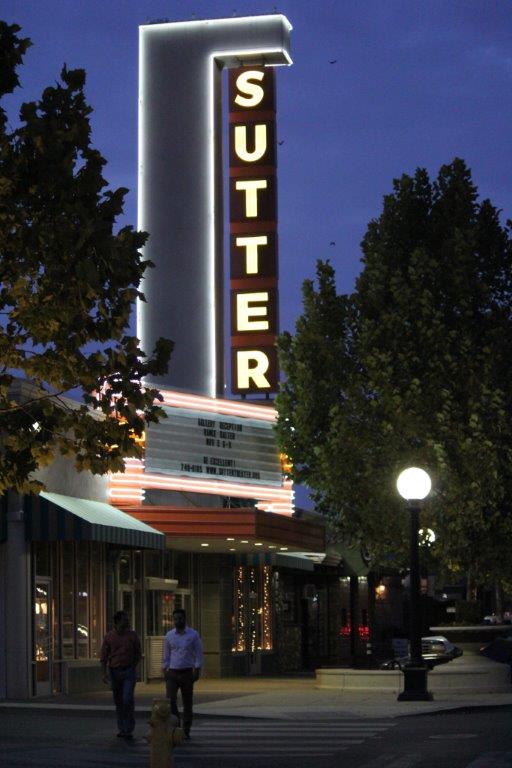 California Public Employees’ Retirement System (CalPERS)
Sutter County Pension Update
1
Introduction & Agenda
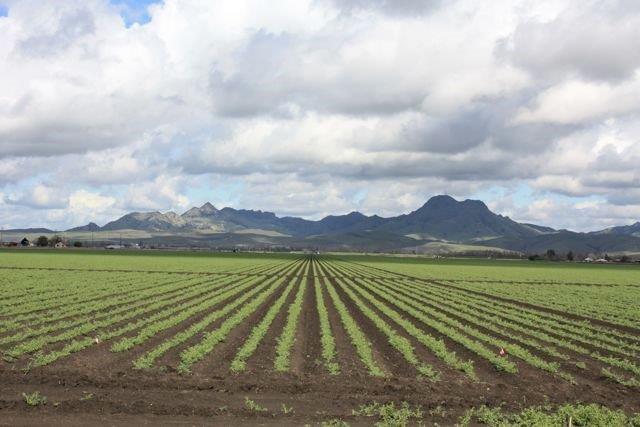 Status of Pension
  Service-Delivery Impacts
  Challenges
  Possible Solutions
2
Status of Pension
3
Status of Pension
4
Status of Pension
Approximately 70% funded
  3,000 total participants, 1,000 active
  As a percentage of payroll:   2018-19      2020-21       2024-25
  Miscellaneous - 	              26%             31%	            36%
  Safety - 			   39%		 46%	            52%
  Budget -                             $17.5 M      $22.3 M       $28.6 M
  UAL Payment - 	          $10.7 M      $13.7 M       $18.9 M
5
Status of Pension
6
Status of Pension
7
Service-Delivery Impacts
Approximately $9 M to CalPERS in FY 2017-18 to pay County’s UAL
  Other uses for $9 M if no UAL
 Increased positions to enhance/maintain services
 Capital projects
 Replacement vehicles
 Increased wages
  Potential for Service-Delivery Insolvency
 When a government is unable to provide services at the level and quality required to ensure the health, safety and welfare of the citizenry.
8
Challenges
Discount Rate Reduction – 7.5% to 7.0% over 3 years

  Year 1 (2017-18) to 7.375%
  Year 2 (2018-19) to 7.25% 
  Year 3 (2019-20) to 7.0%

  CalPERS consultant concluded 6.0% over 10 years is 	reasonable
9
Challenges
Amortization Bases

  CalPERS utilizes smoothing methodology

  New amortization base each year

  CalPERS’ reducing amortization periods from 30 to 20 	years effective 2019
10
Possible Solutions
Marin County – State Supreme Court – 
Appellate Court affirmed District Court ruling:
The defendant “…did not act impermissibly…to exclude specified items and categories of compensation from the calculation of pensions for current employees.”
  Justice James Richman wrote in the Marin County ruling:
“While a public employee does have a ‘vested right’ to a pension, that right is only to a ‘reasonable’ pension — not an immutable entitlement to the most optimal formula of calculating the pension.”
 Jody Morales, founder of Marin’s Citizens for Sustainable Pension Plans, said:
“The ultimate decision could be among the most important decisions made by the court this decade or even for this generation given the mind-boggling expansion of pension debt.”
  SB 681 – Public Employees’ Retirement: contracting agencies: termination.
  PEPRA
11
Possible Solutions
Continue/increase funding to PARS Irrevocable Trust
 Employer and/or employee contributions
 Develop pension prefunding policy to establish recommended minimum contributions each year.
  Continue to Prepay UAL at beginning of each fiscal year

  Continue to voice concerns to CalPERS

  Maintain issue within Board Of Supervisors’ Top Ten Priorities
12
Presenting Staff
Steven M. Smith
Assistant County Administrator
Smsmith@co.sutter.ca.us
Nathan M. Black
Auditor-Controller
Nblack@co.sutter.ca.us
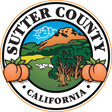 13